CONSTRUÇÃO DE FERRAMENTA COMPUTACIONAL PARA ANÁLISE DA QUALIDADE DA ÁGUA DISTRIBUÍDA PARA A POPULAÇÃO
Sistema de Abastecimento de Água
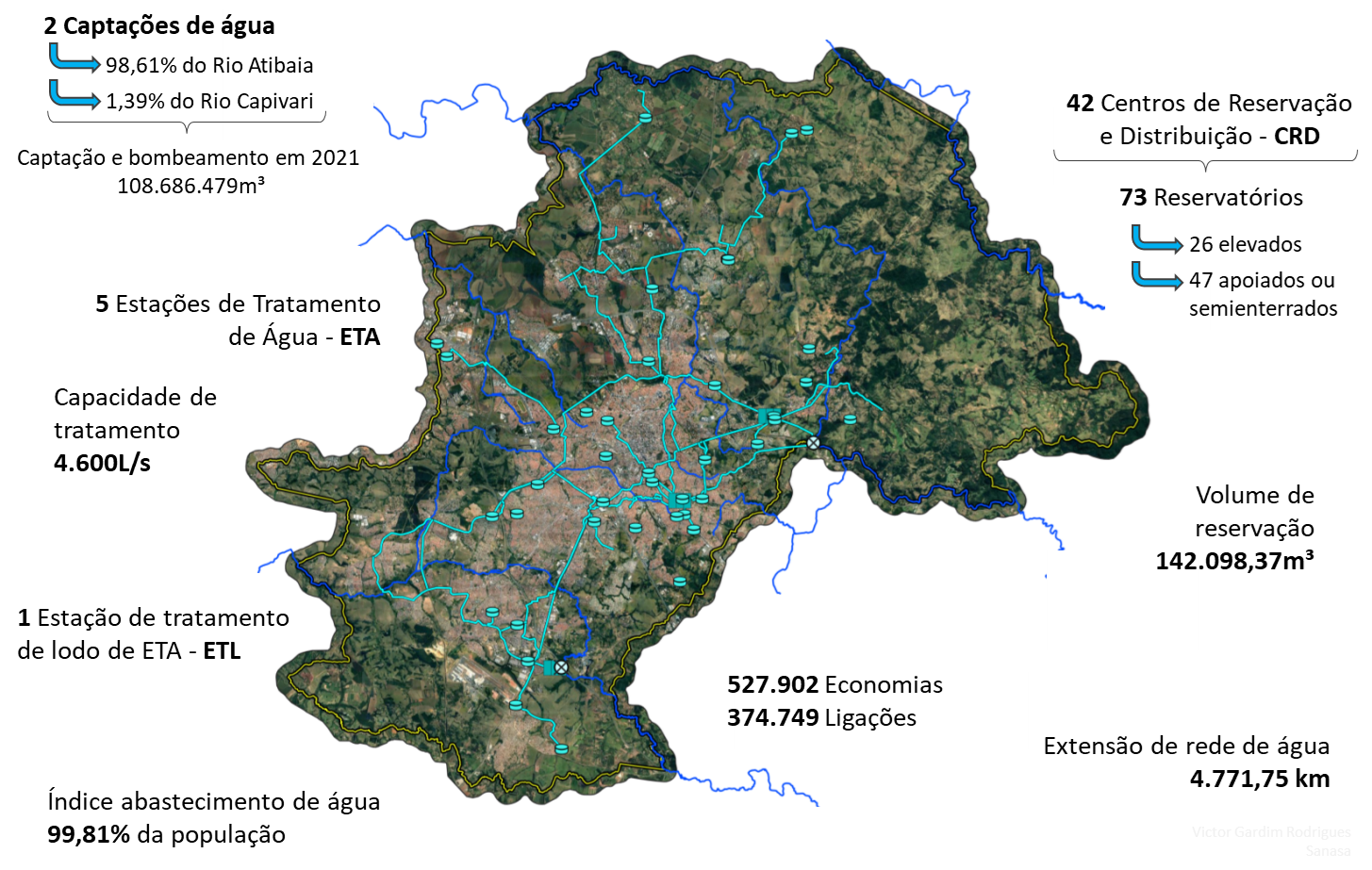 Sistema de Abastecimento de Água
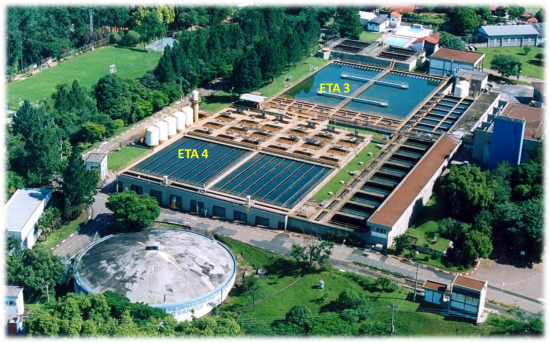 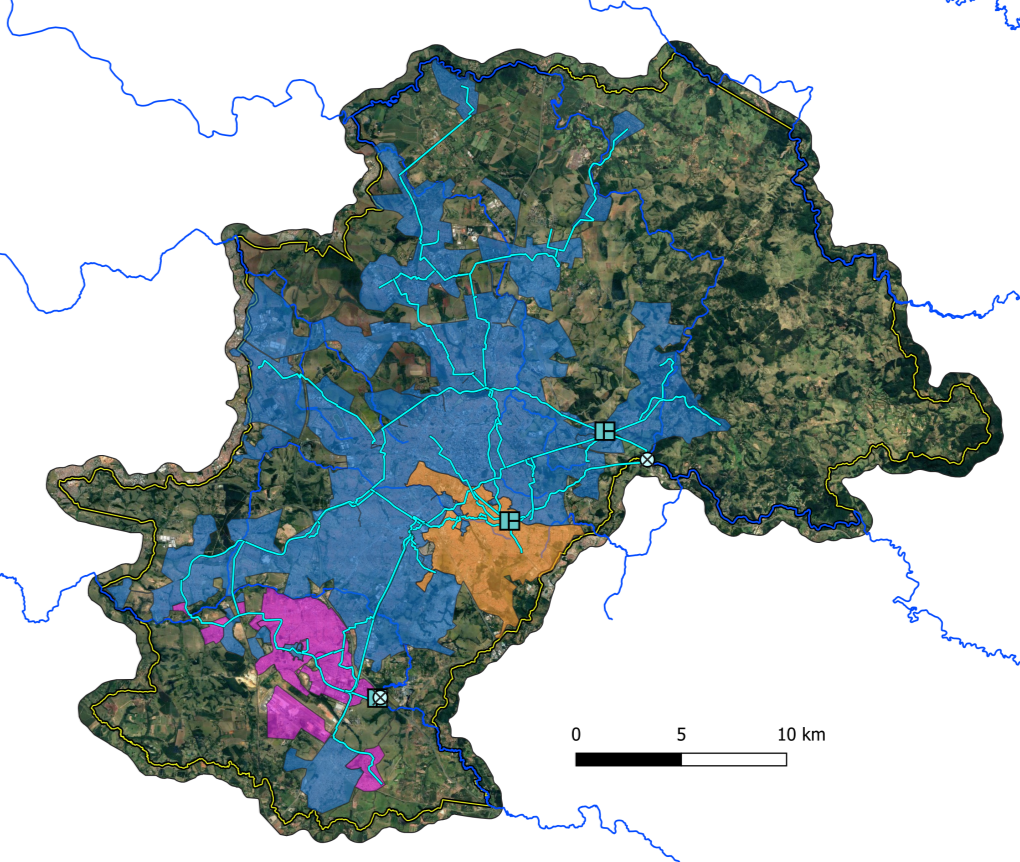 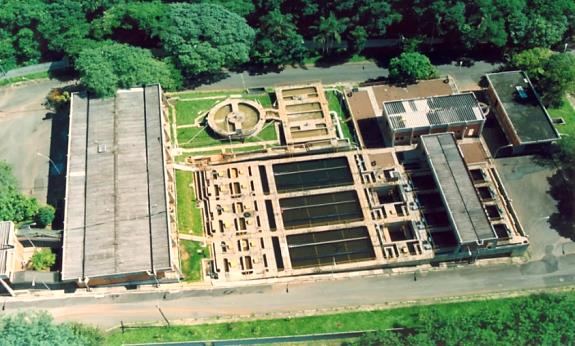 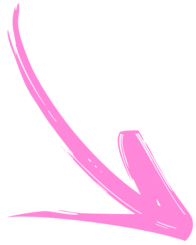 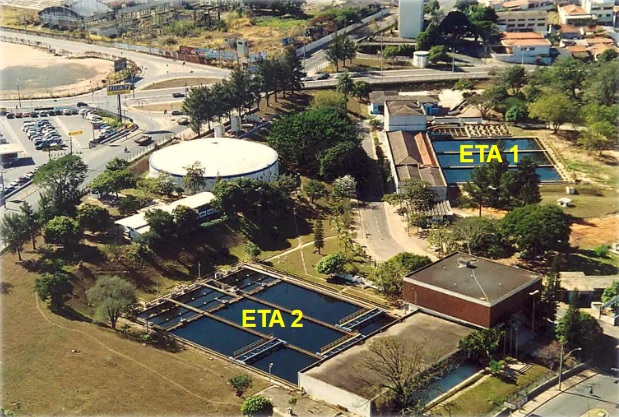 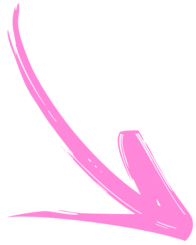 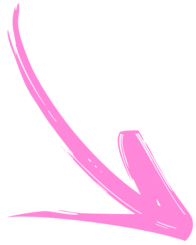 Dados amostrais no SAA
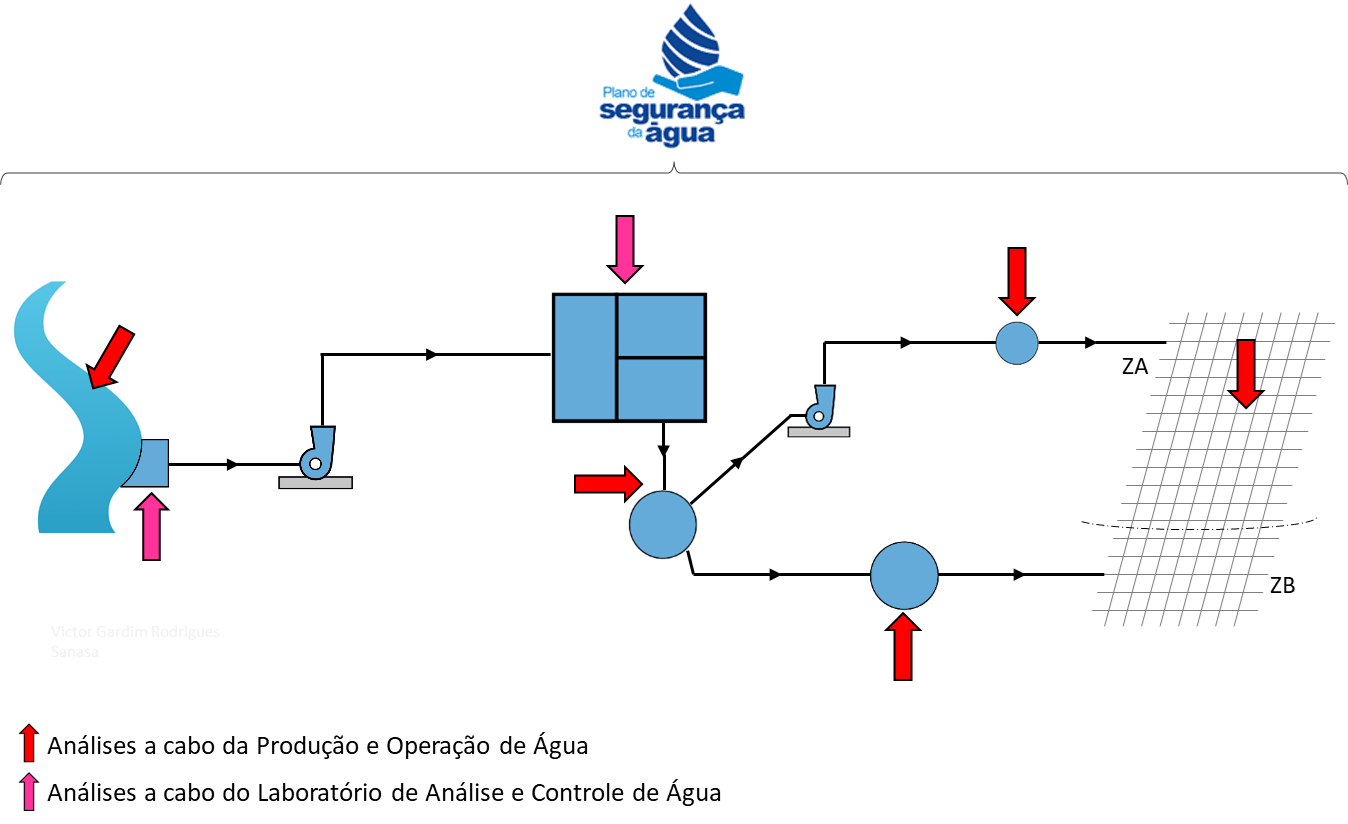 Dados amostrais
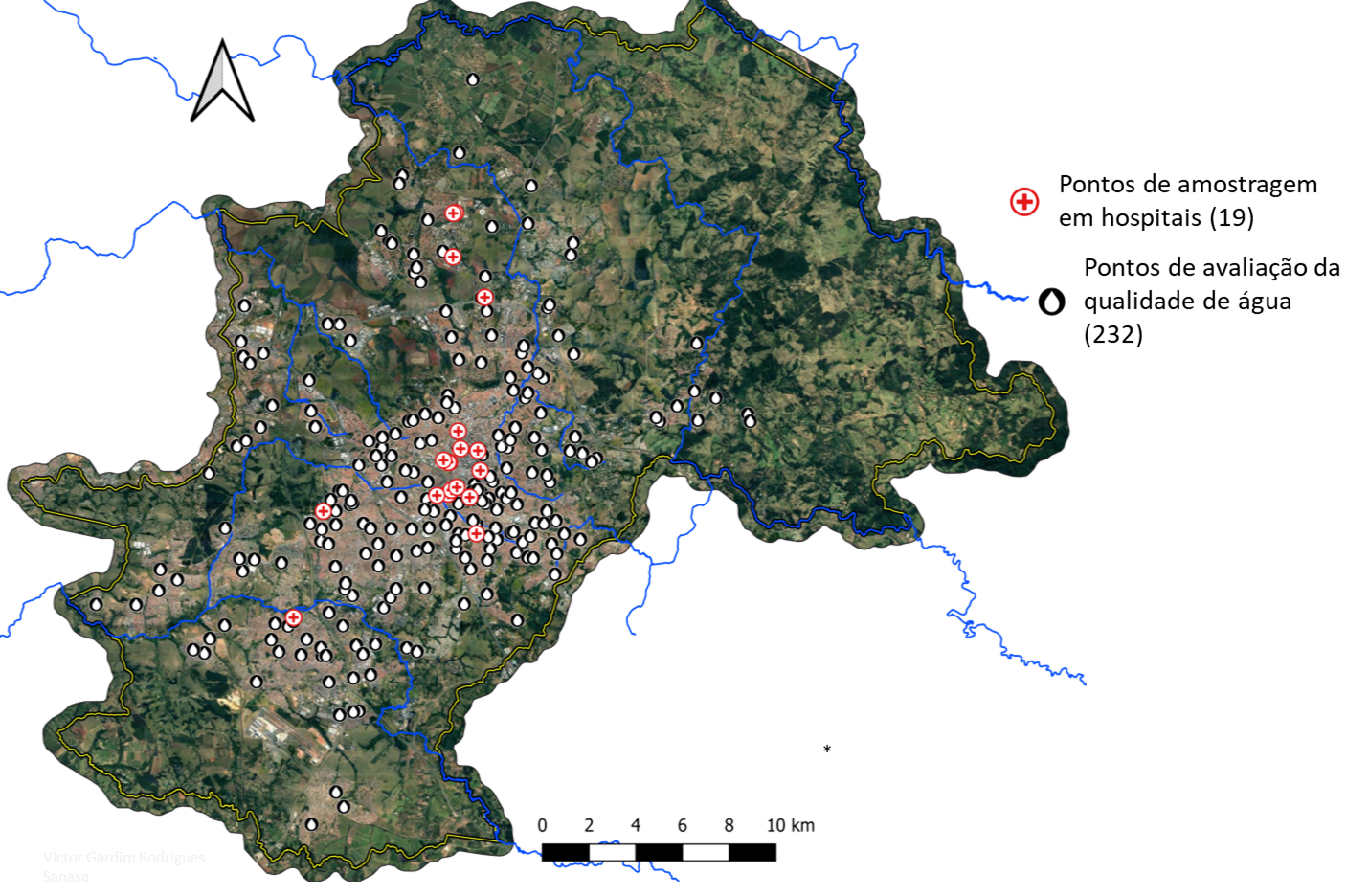 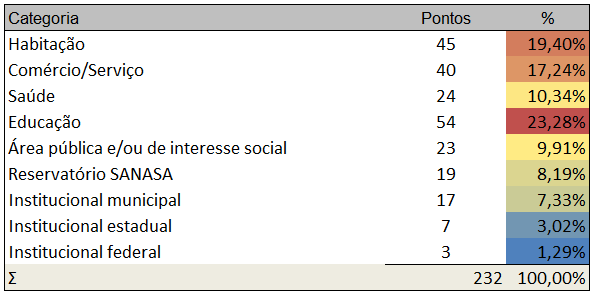 *
* 48% dos reservatórios
Dados amostrais
As amostras coletadas  laboratório de análise e controle de água  garantia do padrão de potabilidade
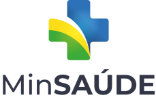 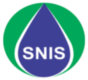 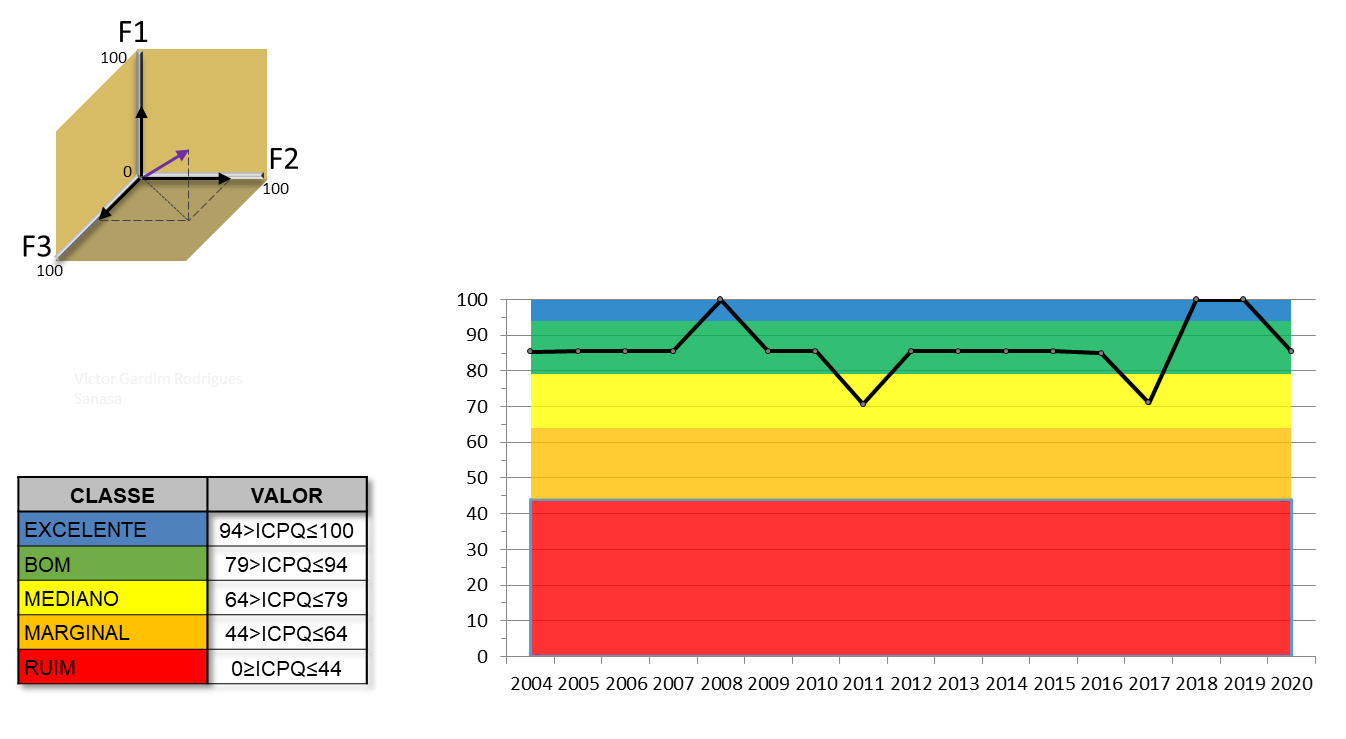 Os mesmos dados são utilizados dentro do Plano de Segurança da Água (PSA) para alimentar um indicador interno, o índice de Conformidade ao Padrão de Qualidade (ICPQ)
Concepção do sistema
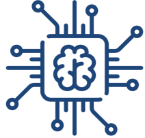 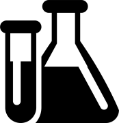 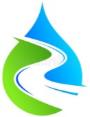 6. Avaliação das funcionalidades do sistema
Usuários e usabilidade
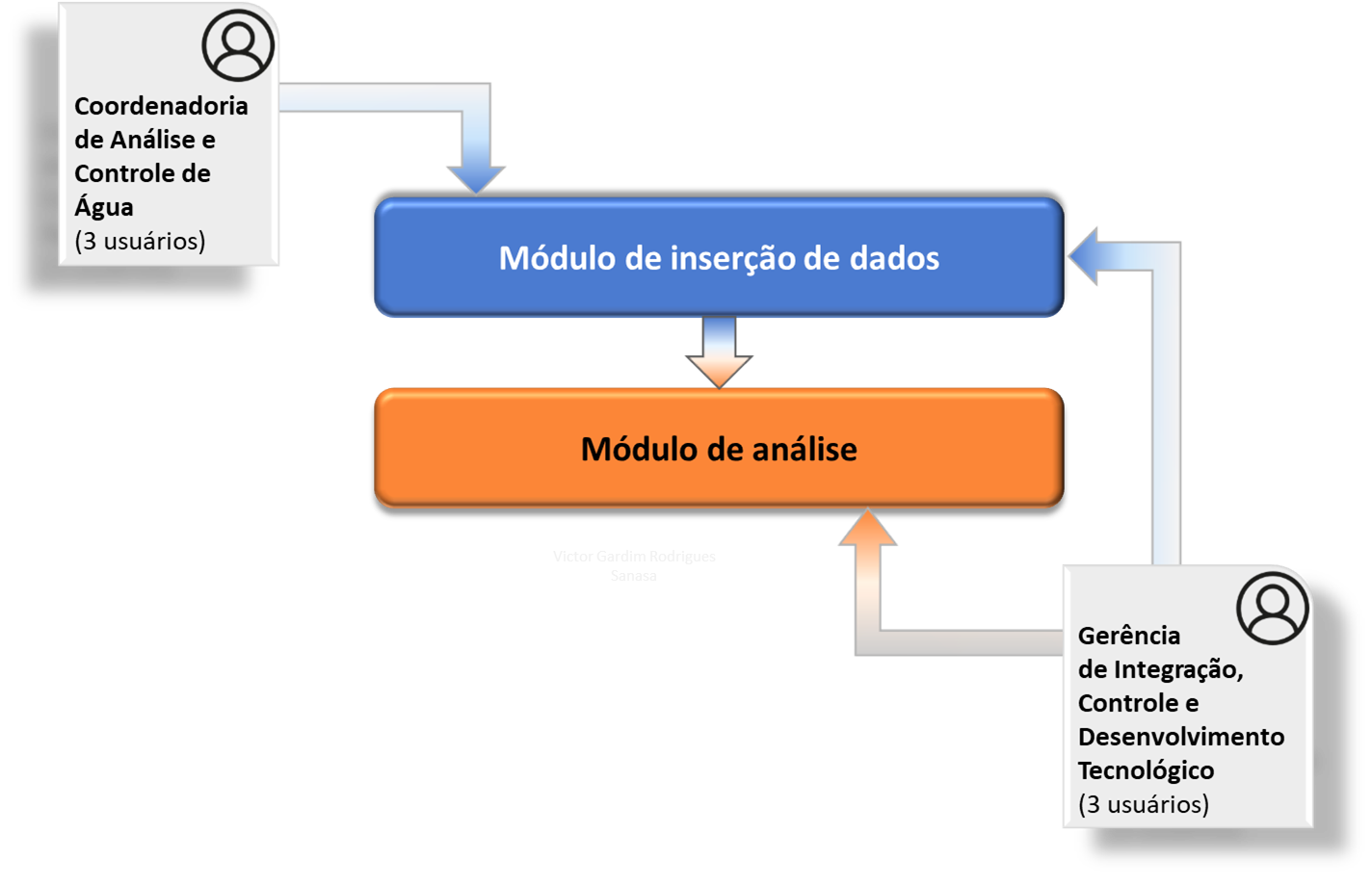 72.500 linhas50 colunas
Horizonte amostral: 2004
Possibilidade de geração de laudos individuais por amostragem
Emissão de laudos
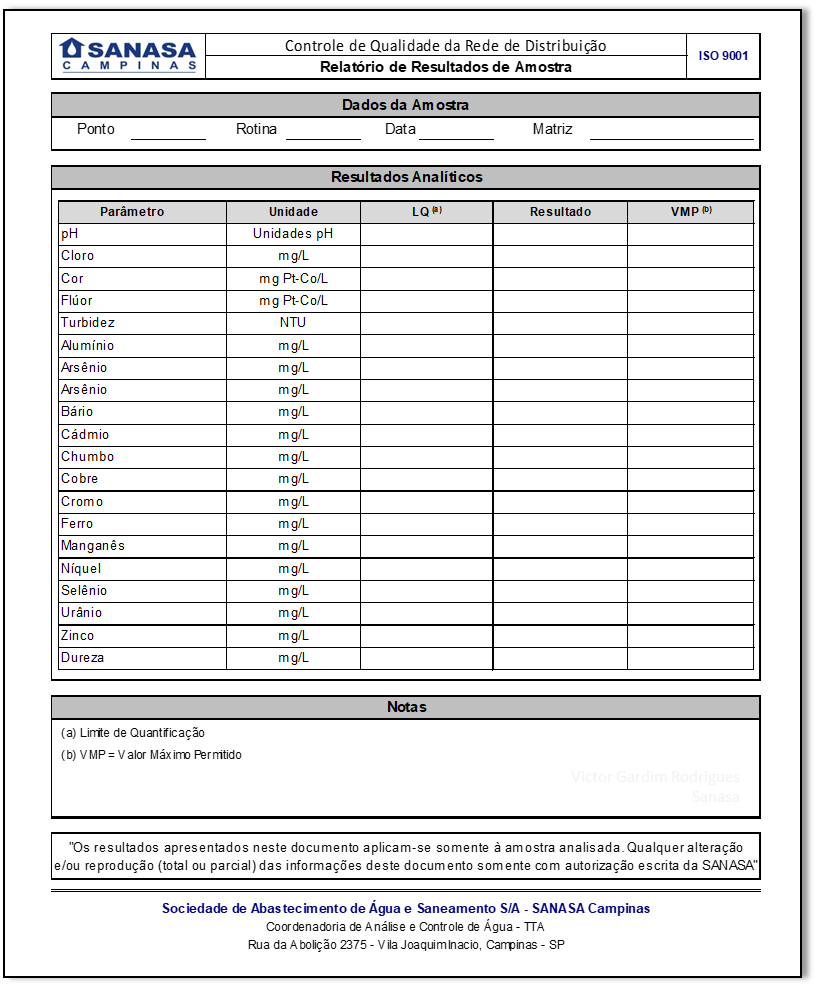 Análise de Dados
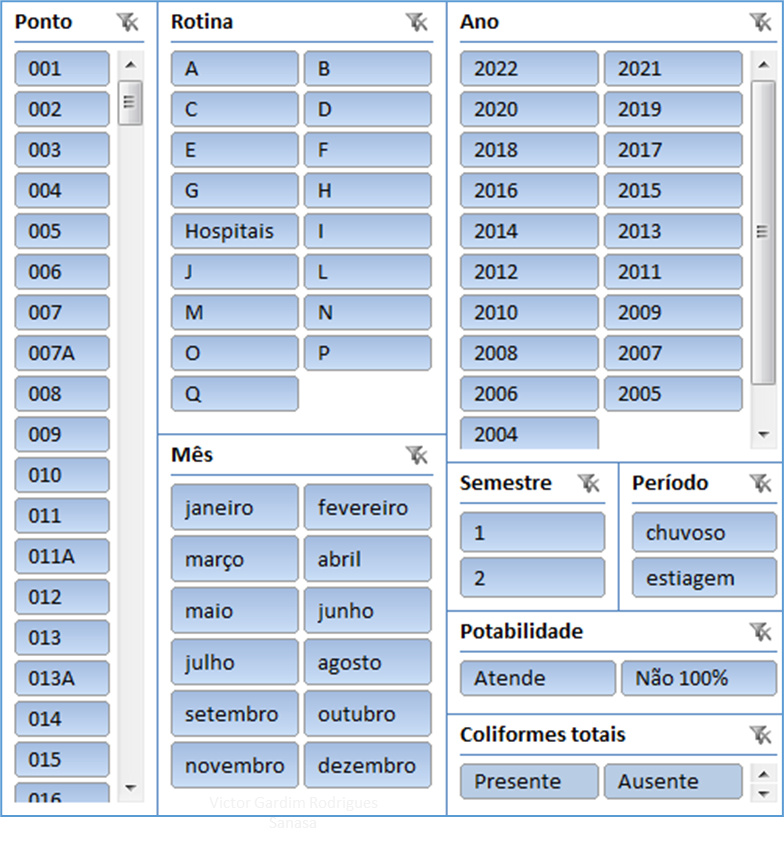 Análise de Dados
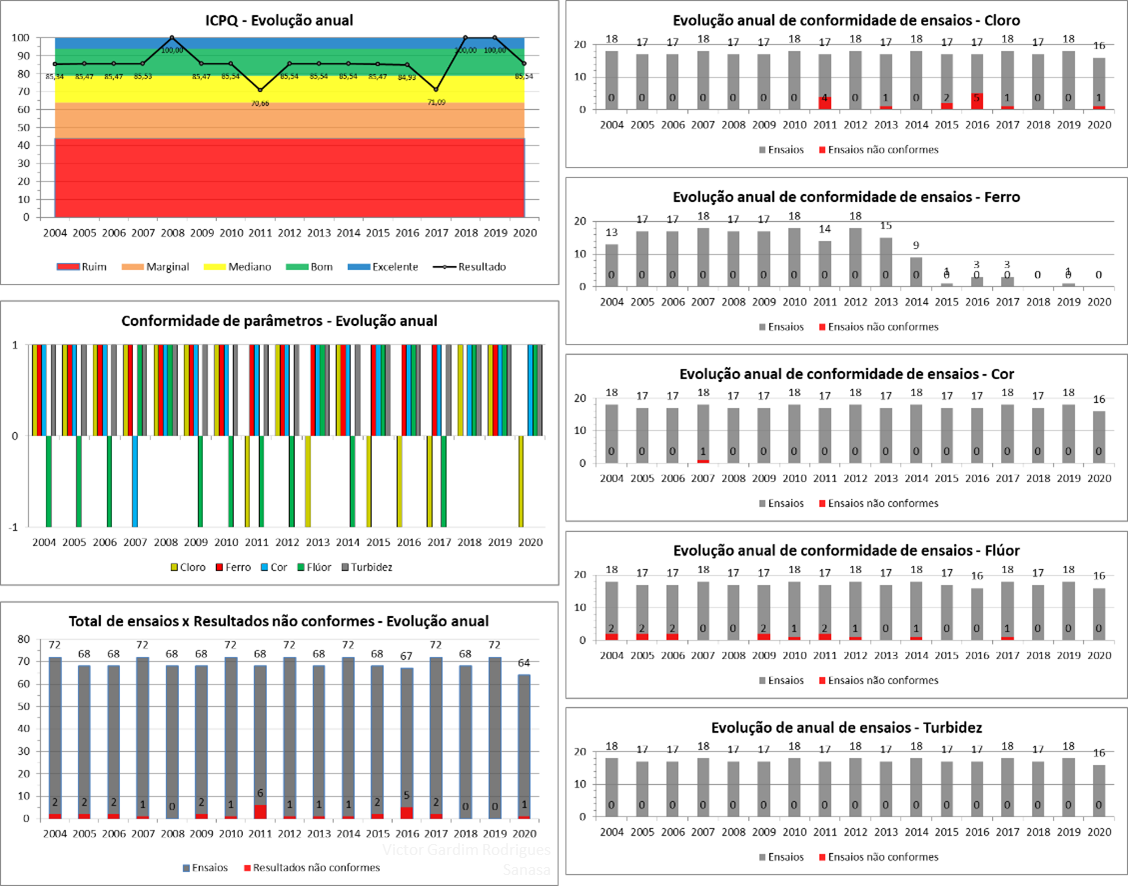 Análise de Dados
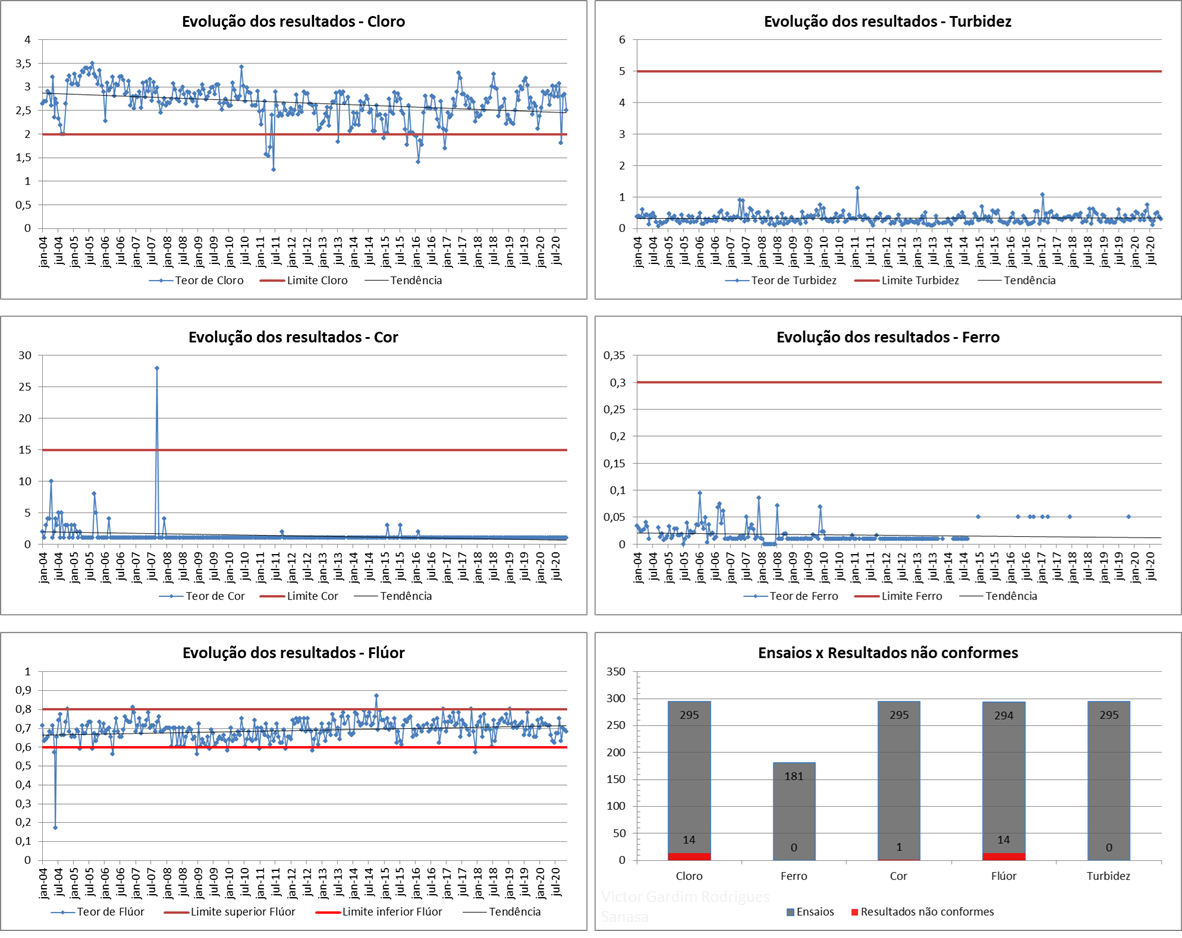 Aplicação
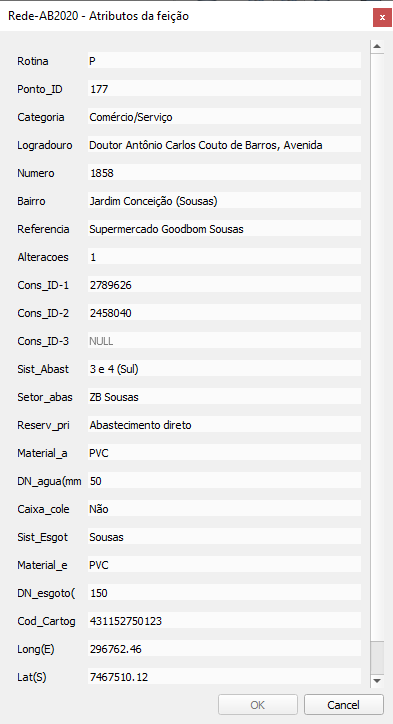 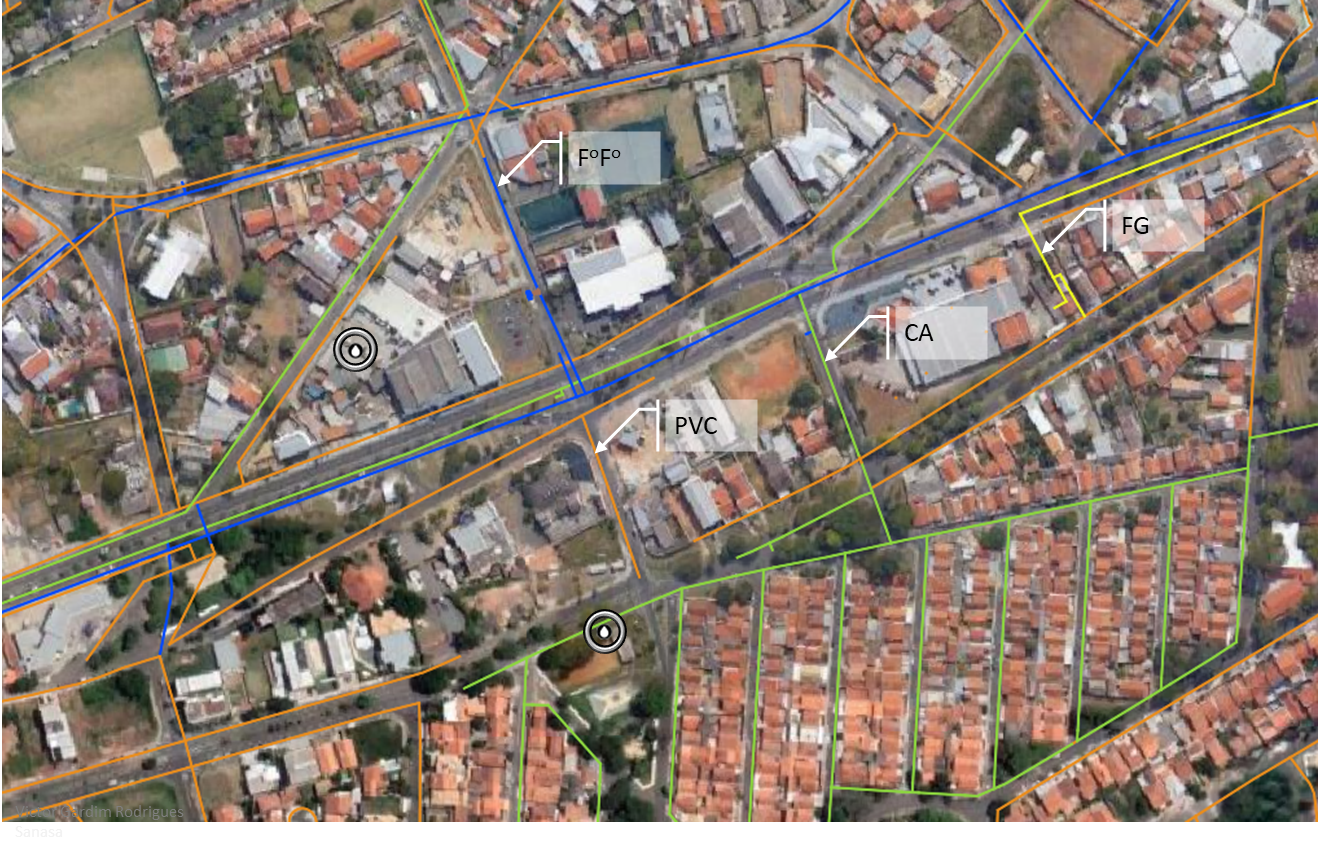 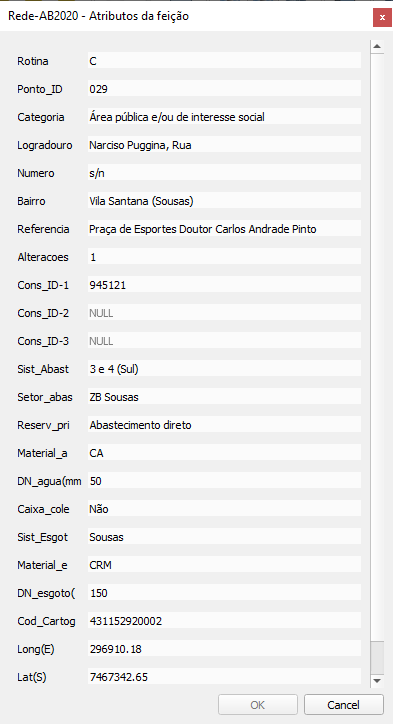 Análises iniciais
Análise inicial – utilização do sistema e feedback direto em rodadas de conversa  Matriz SWOT
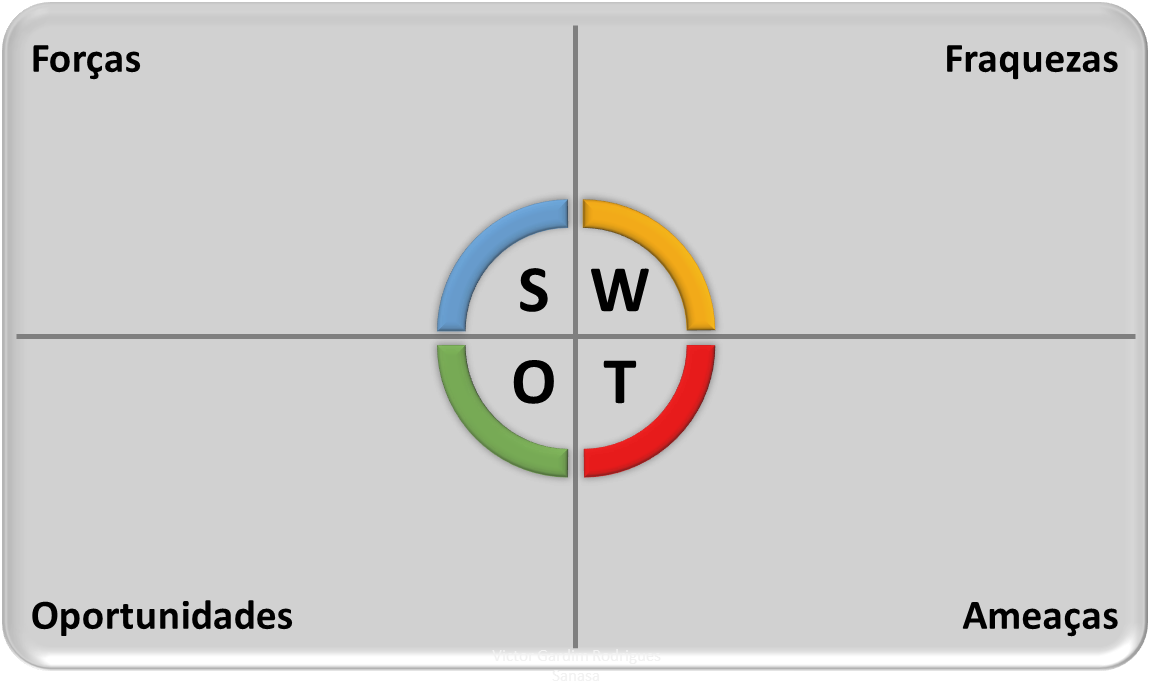 Facilidade de uso
Disponibilidade dos dados
Análises comparativas
Horizontes temporais variados
Tamanho do arquivo
Segurança do arquivo
Migração de plataforma
Business intelligence
Análise de situação
Instabilidades da rede interna
Análises iniciais
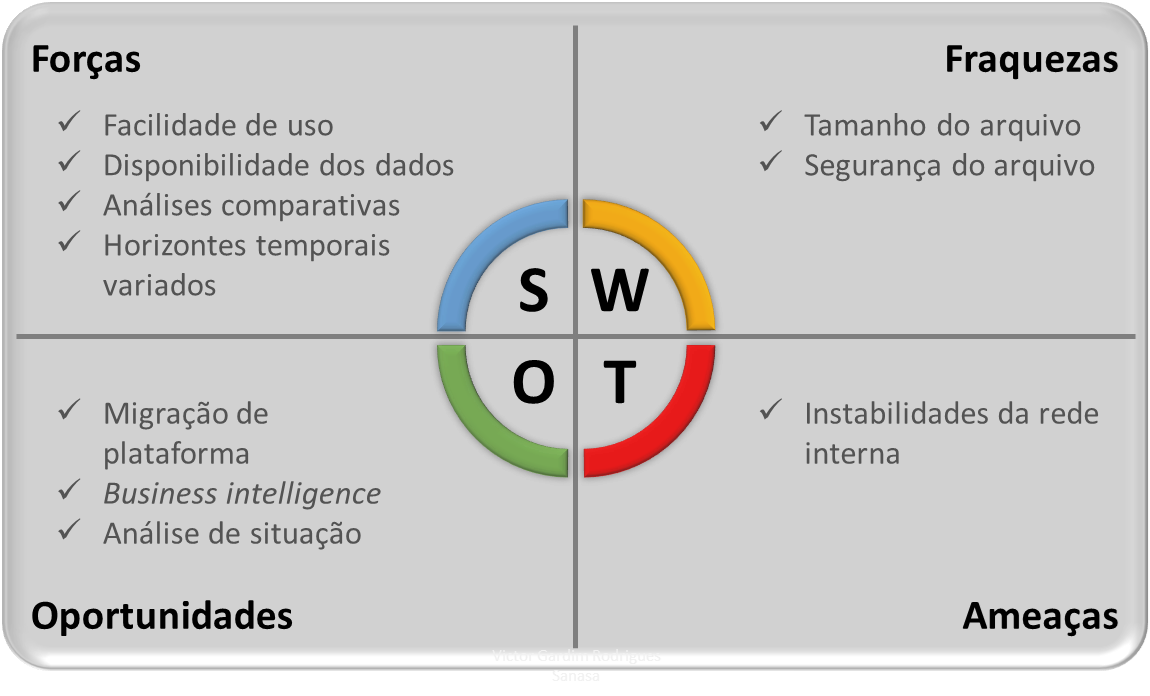 A validação apresentou os resultados desejados e foi unanime a satisfação com as funcionalidades implementadas até o momento.
A possibilidade de análises em diferentes escalas temporais, bem como por padrões de coleta e por atendimento aos padrões estabelecidos abrem a possibilidade de análises e dá embasamento objetivo para tomadas de decisão. 

Existem, no entanto, preocupações com a funcionalidade futura do sistema se este for mantido em sua plataforma original
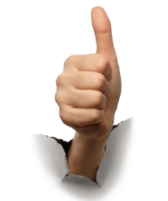 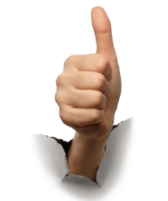 Conclusão
A ferramenta ainda encontra-se em implantação, não obstante, já apresenta bons sinais de seu potencial como instrumento deverificação da qualidade e segurança da água distribuída à população de Campinas/SP

Também permite realizar análises temporais e espaciais dos dados. 

Integração aos dados geoespaciais e construtivos das redes de distribuição  fomenta tomadas de decisão (e.g. manutenções,trocas de rede...). 

Em relação à capacidade de processamento da plataforma, está sendo estudada a possibilidade de que, em futuro próximo, se faça a transição para outra plataforma, com acesso a funcionalidades de business intelligence e possibilidade de ampliação dos usuários.
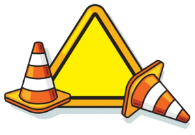 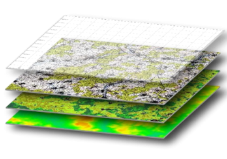 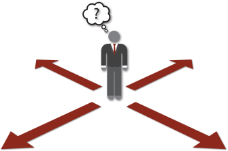 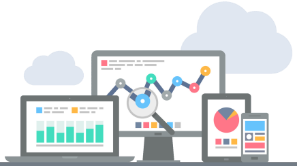 Victor Gardim Rodrigues
Assistente Administrativo
Plano de Segurança da Água
e-mail: victor.rodrigues@sanasa.com.br